User Engagement in EGI(With focus on the cloud)
Gergely Sipos, EGI.euTechnical Outreach Manager
1
EGI Cloud Infrastructure
EGI Collaboration Tools
EGI Cloud Infrastructure Platform
Open Action: 
FCTF: Clarify the status of Storage Management and the timeline for production operation
Instance Mgmt
Storage Management
Image Repository
OCCI
CDMI
Cloud Management Stacks
(OpenStack, OpenNebula, Synnefo, …)
EGI Cloud Service Marketplace
OVF
EGI Core Platform
EGI Application DB
GLUE2
GSI
SAM
UR
Service
Registry
Information Discovery
Federated AAI
Monitoring
Accounting
Training and Outreach
Sustainable Business Models
Security Co-ordination
Help and Support
FCUS
2
Federated Cloud pillars
Innovation, R&D (FC Task Force)

David Wallom
Capability roadmaps(for users)
RequirementsFeedbackUsage models and trends
Usage statisticsUsage trends
Service roadmaps
Service candidates(for early adopters)
Service releases(for deployment)
Operations

Malgorzata Krakowian
User support & engagement

Gergely Sipos
New services in operation
Applications ready for production
Requirements & Feedback
Usage models and trends
Overall responsibility with EGI Technical Director
3
Outline
Self-servicing
Guides and documentations
VM Marketplace & ready-to-use Virtual Appliances
High level tools (~Paas, SaaS), for example CSGF
Consultancy and support
NGI and other cloud user teams
Webinars, events
Engagement
Focussed initiatives
Impact
Plans
4
Motivating user workflows
OCCI API
rOCCI cmd line tool
High level tools
(+ CDMI tools)
Cloud sites
Site: Supports the VO
End users:
Access services running in VMs
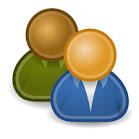 perform OCCI (+CDMI) cmds
Download VM images for supported VOs
Open Action: 
FCTF + Operations: Develop and put in place the monitor probes to check that VMCatcher is correctly deployed at the sites
AppDB
Cloud Marketplace
EGI Applications Database
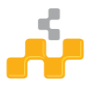 Download VM image and use ‘locally’
Publish VA
Include VA in VO set
Technical developer:Prepares VM Images
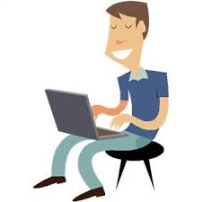 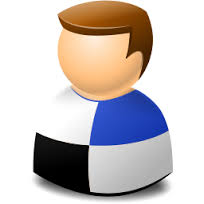 VO Manager: Endorses suitable VM images
Existing infrastructure resources
List of resource providers: https://wiki.egi.eu/wiki/Fedcloud-tf:ResourceProviders#Current_Resource_Providers 
20 certified sites
3 under integration & certification
Many interested
Fedcloud.egi.eu VO
All certified sites are (must be) member of
Recommended incubator and test field for new use cases
Generic VAs 
e.g. CentOS, Ubuntu Server, SC Linux, etc.
Production VOs
Peachnote, physiome, Highthroughputseq, eiscat, Biomed, pl-grid
Open Action: 
For everyone with a cloud site: Certify your site in EGI FedCloud
6
Guides, documentations
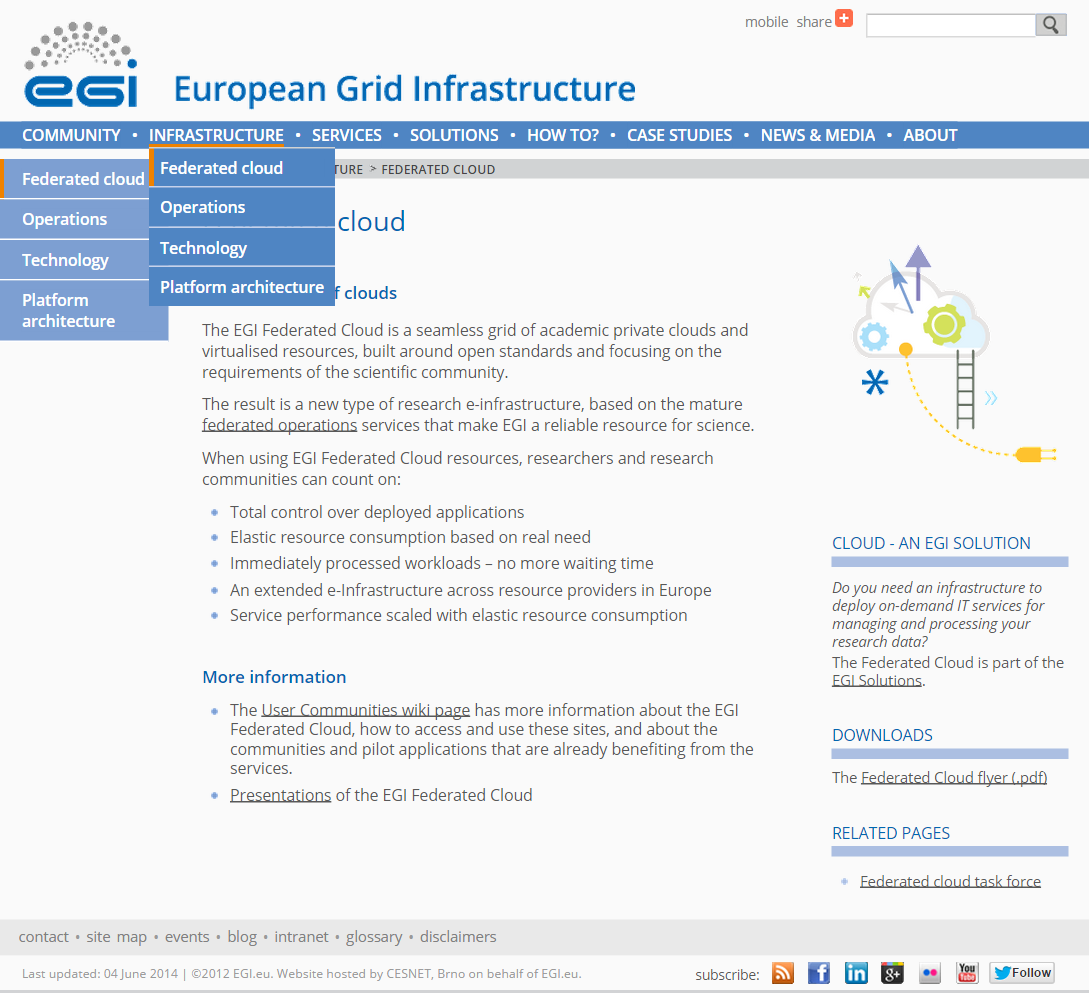 http://go.egi.eu/cloud
7
Guides, documentations
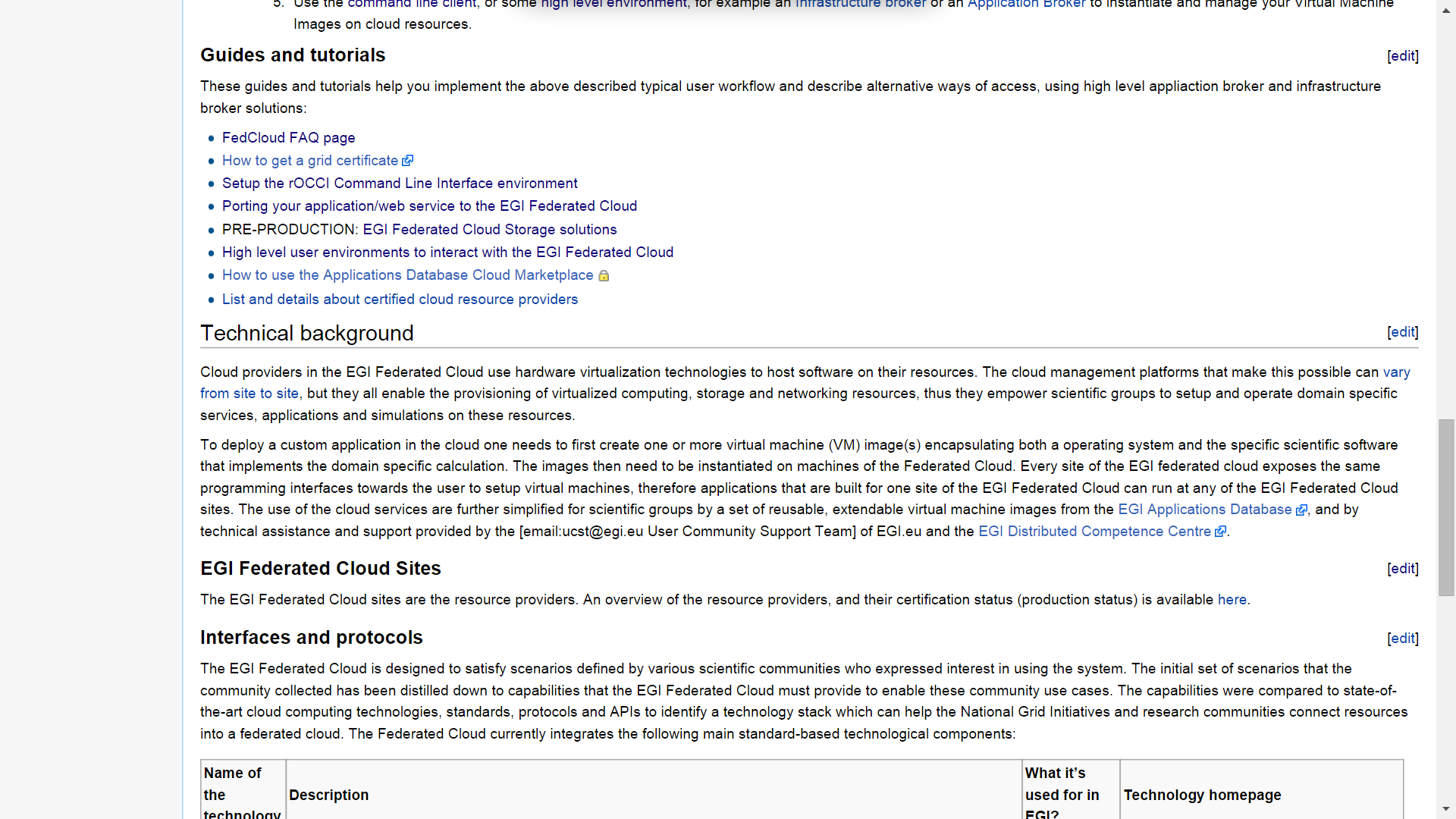 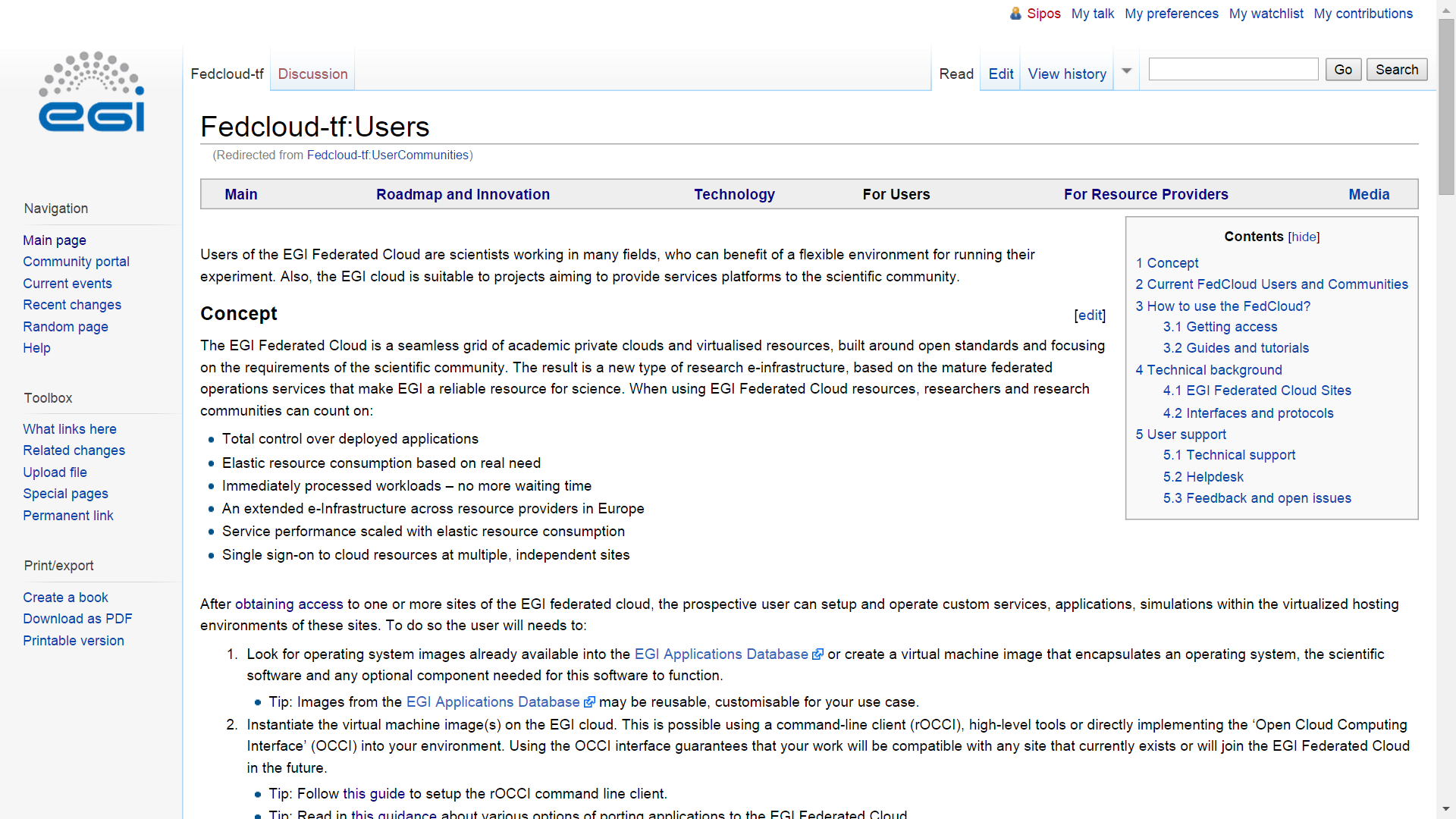 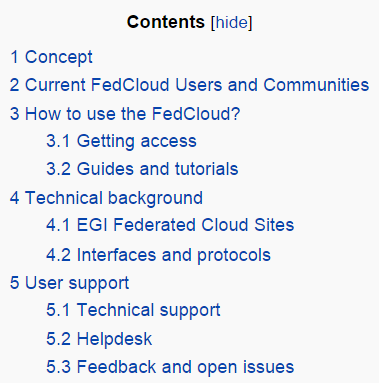 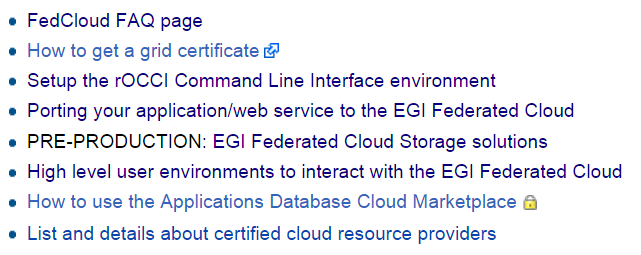 Open Action:
Enol to break this into two sections:
Use existing VAs from AppDB (quickstart)
Create and use custom VAs
Add figure(s) about the user workflow (~slide 5)
8
Ready-to-use Virtual Appliances in EGI AppDB
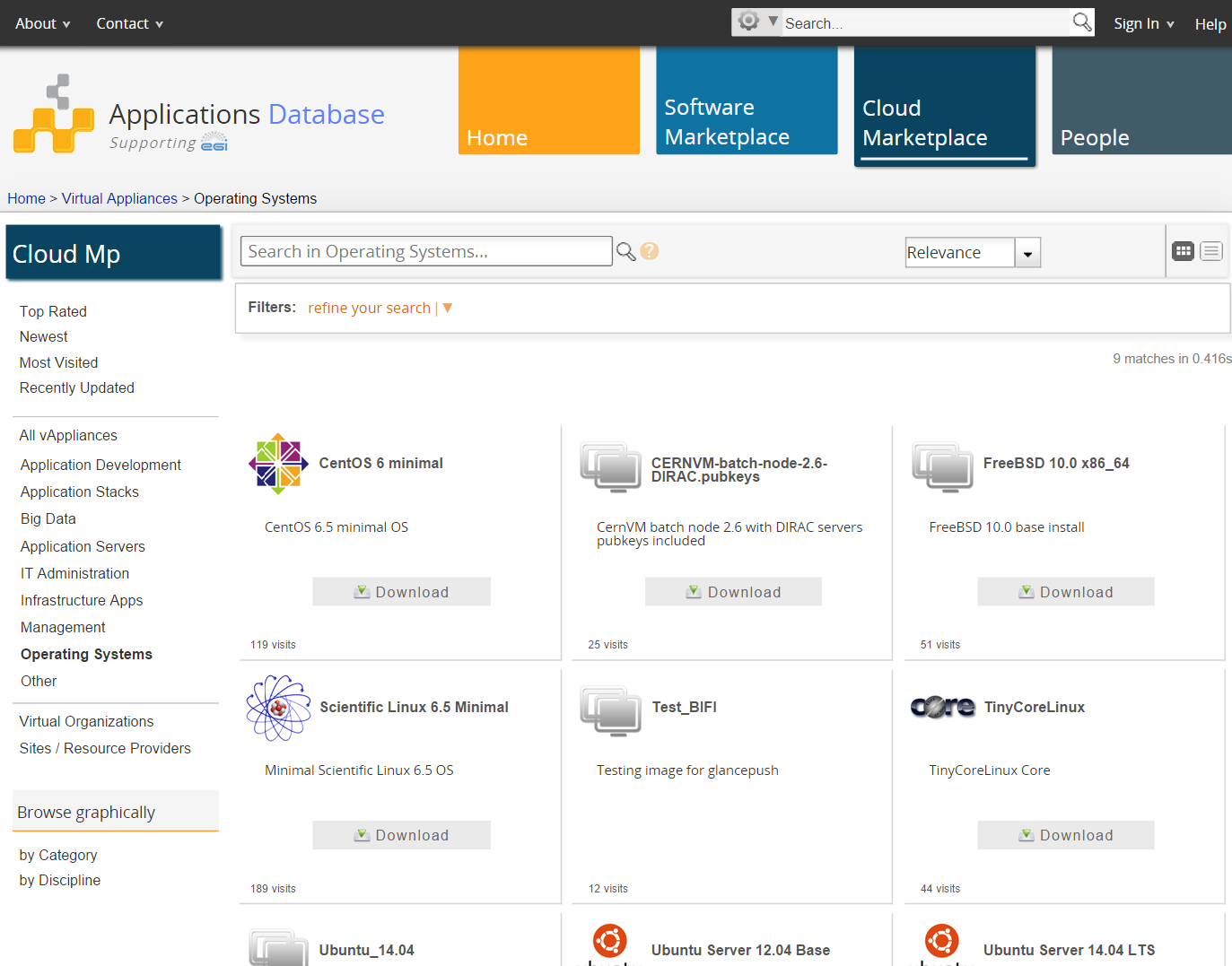 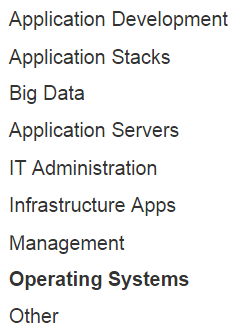 Open Action:
Operations: Correctness checks should be implemented for the data published by sites in BDII about VMIs
(E.g. https://appdb.egi.eu/store/software/centos.6.minimal --> CESNET: The data for Memory and Logical/Physical CPUs are swapped)
9
High-level tools to use the EGI Federated Cloud
Recognised as generic and useful
Extend the IaaS capabilities of the EGI cloud
‘Alternatives’ of the OCCI client and API
More than OCCI
External contributions ( support many other clouds too)
Infrastructure brokers and Application brokers
Catania Science Gateway Framework – SaaS with ID federations 
SlipStream – PaaS for automating deployments; Helix Nebula
COMPs – programming framework for auto-parallelisation
VMDIRAC – abstraction on top of various HPC/HTC/cloud
WS-PGRADE – workflow development and enactment
Open Actions for Tool developers
User documentation/guide must be available about every tool in the Wiki
Setup an EGI Webinar about your FedCloud tool

Open action for FCTF (from WSPGRADE):
Publish private-public IP and firewall control processes about the sites. Uniformise these as much as possible.
10
Consultancy support
11
User support teams
support@egi.eu
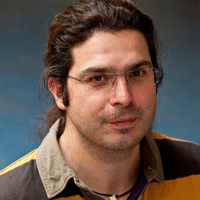 Nuno Ferreira 
Diego Scardaci

Enol Fernández del Castillo
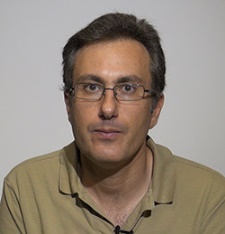 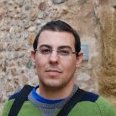 with a growing number of NGIs: 
				ES, PT, FR, CZ, DE, IT, HU, ….
Mostly from EGI-InSPIRE SA5.1 and SA5.2
Bi-weekly teleconferences for the support teams 
Fc-usersupport@mailman.egi.eu
Weekly updates to/from FC-Task Force by Diego
12
Support workflow
F2F / teleconference
Initial requirements
Allocation of technical experts
Milestones
Continuous tracking with appropriate support
Registration of use case on https://wiki.egi.eu/wiki/Fedcloud-tf:Users:Communities 
Technical integration support from NGI / EGI.eu
On the incubator VO or in a dedicated VO
Service further-development support from Federated Cloud Task Force
Community support through Virtual Team projects
Migration into production
Resource provider commitments
13
Use cases / user communities: https://wiki.egi.eu/wiki/Fedcloud-tf:Users:Communities
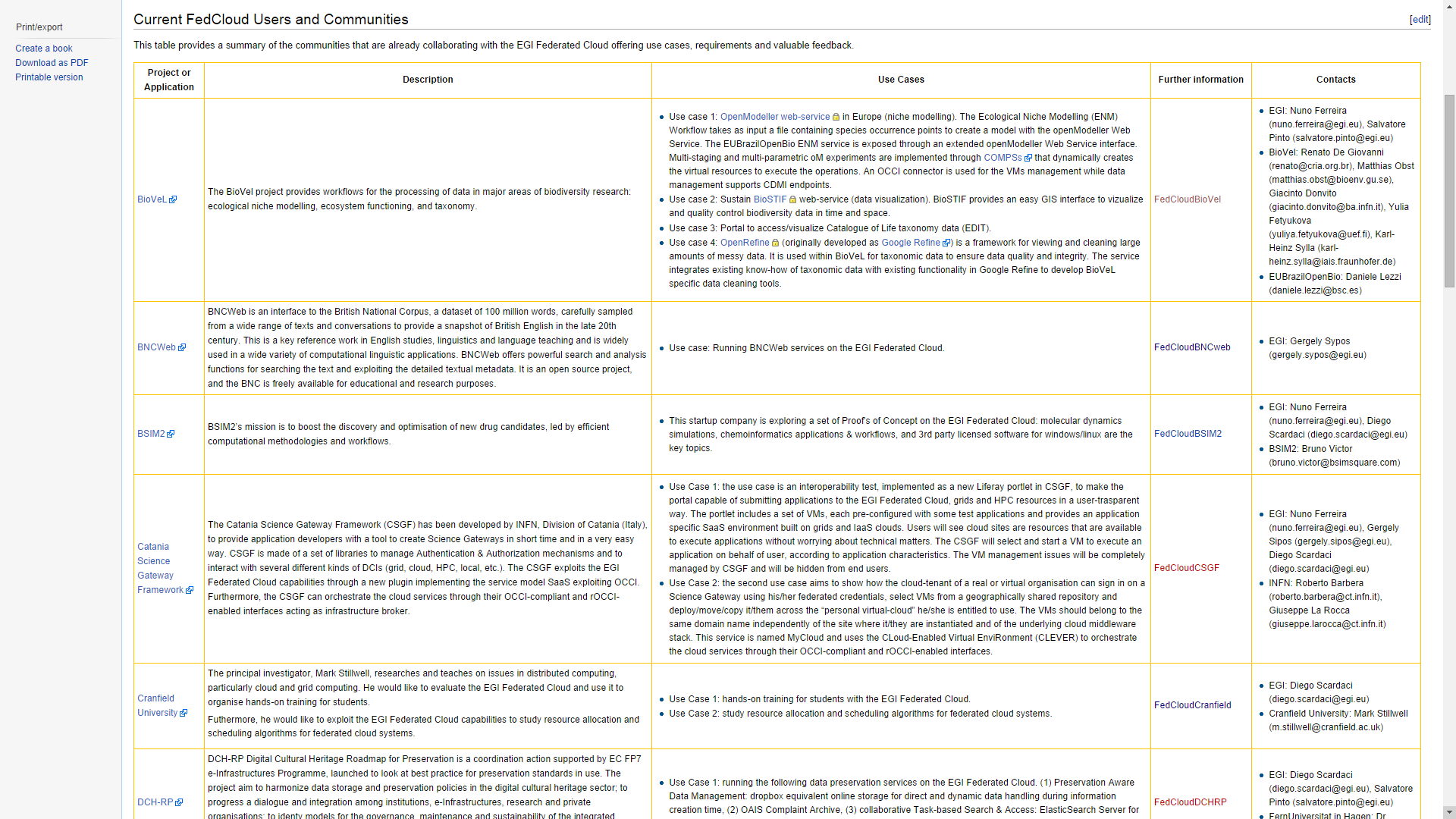 TODO: 
Nuno to simplify the table to encourage registrations from the NGIs
Diego to investigate how to better monitor use cases at the infrastructure level
How to associate use cases and VM instances? 
What info does the accounting system already collects about VM instances?
14
Webinars, events
EGI Webinar Programme
http://go.egi.eu/webinars
Porting applications to the EGI Federated Cloud (April 2). Video recording online
Topics and contributions welcome!
Growing number of related EGI and NGI events
Several during EGI Community Forum 2014 May, Helsinki
Joint user forums with EUDAT & GEANT in H2020
TODO: 
NGIs to consider organising national cloud event with EGI.eu’s support
15
Engagement projects in EGI: Virtual Teams
National engagement activities, linked at European level
NGI International Liaisons 
‘Virtual Team’ projects, based on NGI contributions
6-18 month projects with focussed activities and goals

Example: Support for genome analysis and protein folding
Identify relevant, reusable tools already available in EGI (Applications Database, NGIs)
Identify relevant tools not yet supported by EGI 
Make these available on EGI (cloud/grid)
Work ongoing: READemption, Trufa, Chipster, RSAT
Develop materials to disseminate relevant applications & services for domain researchers 
Through “knowledge networks” within the ERA
https://wiki.egi.eu/wiki/VT_GAPF
TODO: 
NGIs to volunteer providing support for new use cases
16
READemption
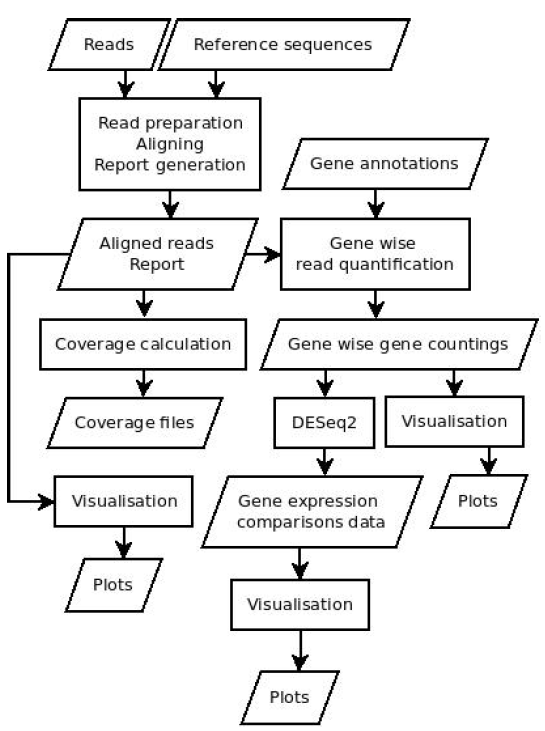 Implemented in Python 3
Needs:
Third-Party libraries (numpy, scipy, matplotlib, pysam)
Short Read mapper segemehl
R
Usual runtime on a multi-core machine several hours to some days

Implementation on EGI Federated Cloud
GWDG site in the fedcloud.egi.eu VO
VM with 24 cores and 128 GB of RAM
Block storage up to 3TB
To move into production
To serve peak loads
Dedicated resources with a new VO
GWDG and CESNET + more
Source: Konrad U. Förstner
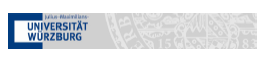 17
Impact
25 communities and 44 use cases currently supported
19 use cases access the FedCloud through the rOCCI client
9 use cases adopted an high level brokering tool:
4 CSGF, 2 Slipstream, 2 WS-PGRADE, 1 DIRAC
7 use cases from private companies

Use case classification according to the new scientific discipline classification:
http://www.egi.eu/news-and-media/newsletters/Inspired_Issue_11/VT-SDC.html
Details on hidden slides next
18
EGI FedCloud Use Cases Discipline Classification (1° tier)
Medical and Health Sciences : 2
Humanities: 3
Natural Science: 35
Engineering and Technology: 4
19
EGI FedCloud Use Cases Discipline Classification (2° tier)
20
Have a new use case? Contact support@egi.eu
Thank you!
21